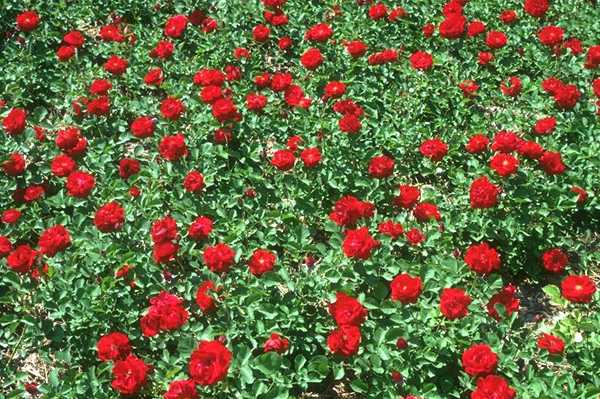 স্বাগতম
পরিচিতি
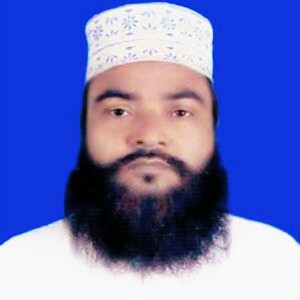 শিক্ষক পরিচিতি
পাঠ পরিচিতি
শ্রেণি – চতুর্থ 
বিষয় – প্রা. বিজ্ঞান 
পাঠের শিরোনাম –স্বাস্থ্য বিধি পাঠ্যাংশ –পানি বাহিত রোগ
ও:আ,ও,ম ফারুক হোসাইন
                 সুপার 
 বড়দারোগা হাট সি,উ,ই দাখিল মাদ্রাসা
 মোবাইল:০১৮১৮৪৩৩৪৮৬ 
 ইমেইল:aomfaruk1177@gmail.com
শিখনফল
পানিবাহিত রোগের ক্ষতিকর প্রভাব বর্ণনা করতে পারবে।
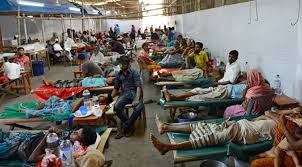 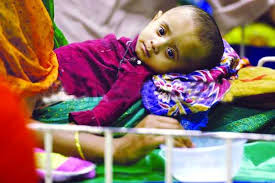 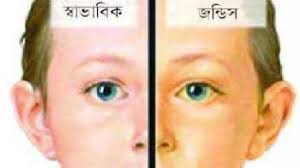 আমরা ছবিতে কী দেখতে পেলাম ?
এ সকল রোগ কী কারণে হয়ে থাকে  ?
পাঠের শিরোনাম
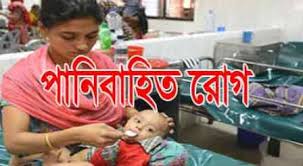 প্রতিদিন বিভিন্ন ভাবে পানি দূষিত করছি ।
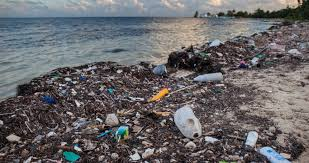 জলাশয়ে ময়লা আবর্জনা ফেলে ।
প্রতিদিন বিভিন্ন ভাবে পানি দূষিত করছি ।
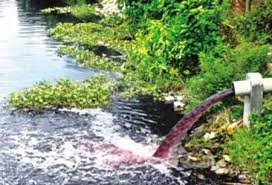 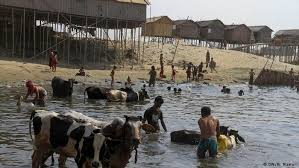 কলকারখানার বর্জ্য ফেলে ।
গবাদি পশু গোসল করানোর ফলে।
প্রতিদিন বিভিন্ন ভাবে পানি দূষিত করছি ।
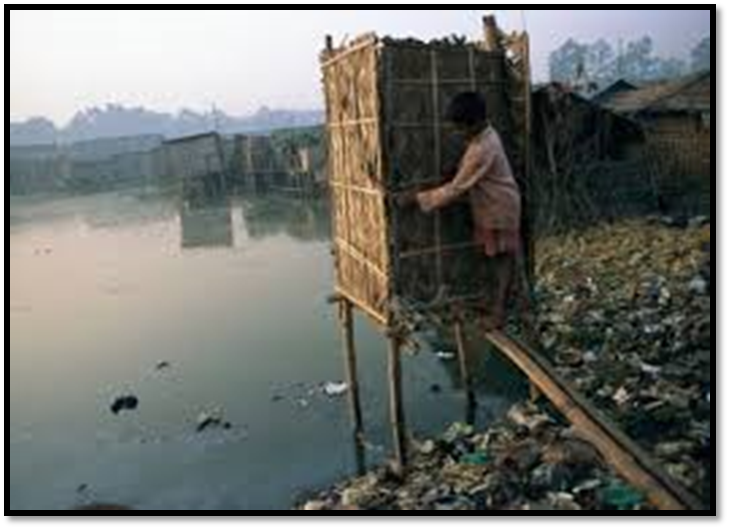 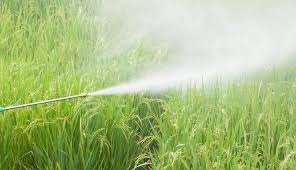 অতিরিক্ত কীটনাশক ব্যবহারে ।
খোলা ও কাঁচা পায়খানা নির্মাণ ।
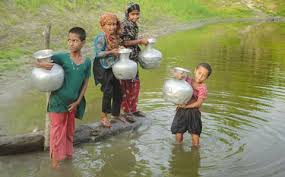 খোলা পরিবেশের এ সকল দূষিত পানি ব্যবহারের ফলে,     
 মানুষের দেহে বিভিন্ন ধরনের রোগের জীবাণু সংক্রমণ ঘটছে।
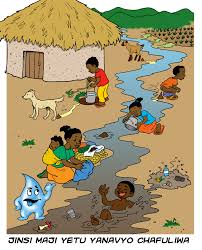 দৈনন্দিন জীবনের কাজে পানি ব্যবহারের ফলে বিভিন্ন ভাবে তা দুষিত হচ্ছে। আর এ দুষিত পানি ব্যবহারের ফলে মানুষ নানা রকম রোগে আক্রান্ত হচ্ছে।
জীবাণু দ্বারা দূষিত পানির মাধ্যমে যে সকল রোগ ছড়ায় তাদের পানিবাহিত রোগ বলে ।
পানিবাহিত রোগগুলো হলঃ
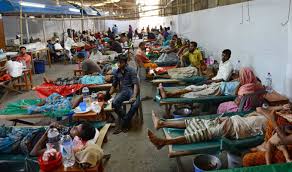 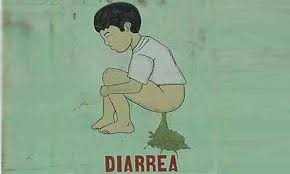 ডায়রিয়া
কলেরা
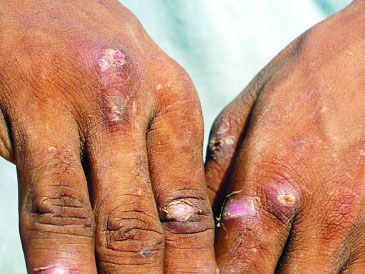 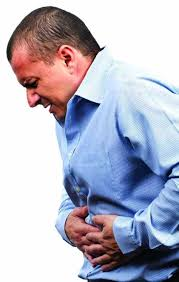 আমাশয় ও পেটের পীড়া
চর্ম রোগ
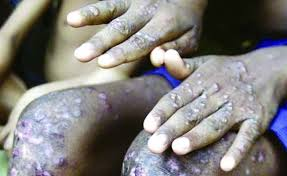 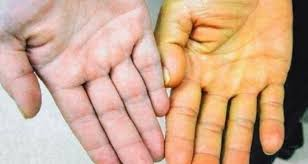 আর্সেনিকোসিস
জন্ডিস
পানি দূষণের ফলে মানুষ যেসব রোগে আক্রান্ত হচ্ছে।
ডায়রিয়া
জণ্ডিস
কলেরা
চর্ম রোগ
আর্সেনিকোসিস
এসো আমরা দলে কাজ করি
পানি দূষণের ফলে সৃষ্ট রোগগুলো আমাদের  কী কী ধরনের ক্ষতি করতে পারে ?
এবার তোমরা পাঠ্যপুস্তক বের করে এবং ৩৬-৩৭ পৃষ্ঠা নিরবে পড়ো ।
মূল্যায়ণ
*   পানি দূষণ কাকে বলে ?
*   তোমাদের এলাকায়  পানি দূষণের কয়েকটি কারণ বল।
পানি দূষণের ফলে কী কী রোগ হয় ? এর ক্ষতিকর 
     দিকগুলো কী কী ?
বাড়ির কাজ
দূষিত পানির মাধ্যমে জীবাণু কীভাবে আমাদের শরীরে প্রবেশ করে , তোমাদের পাঠ্য বইয়ের আলোকে তার একটি চার্ট তৈরি করে নিয়ে আসবে ।
ধন্যবাদ